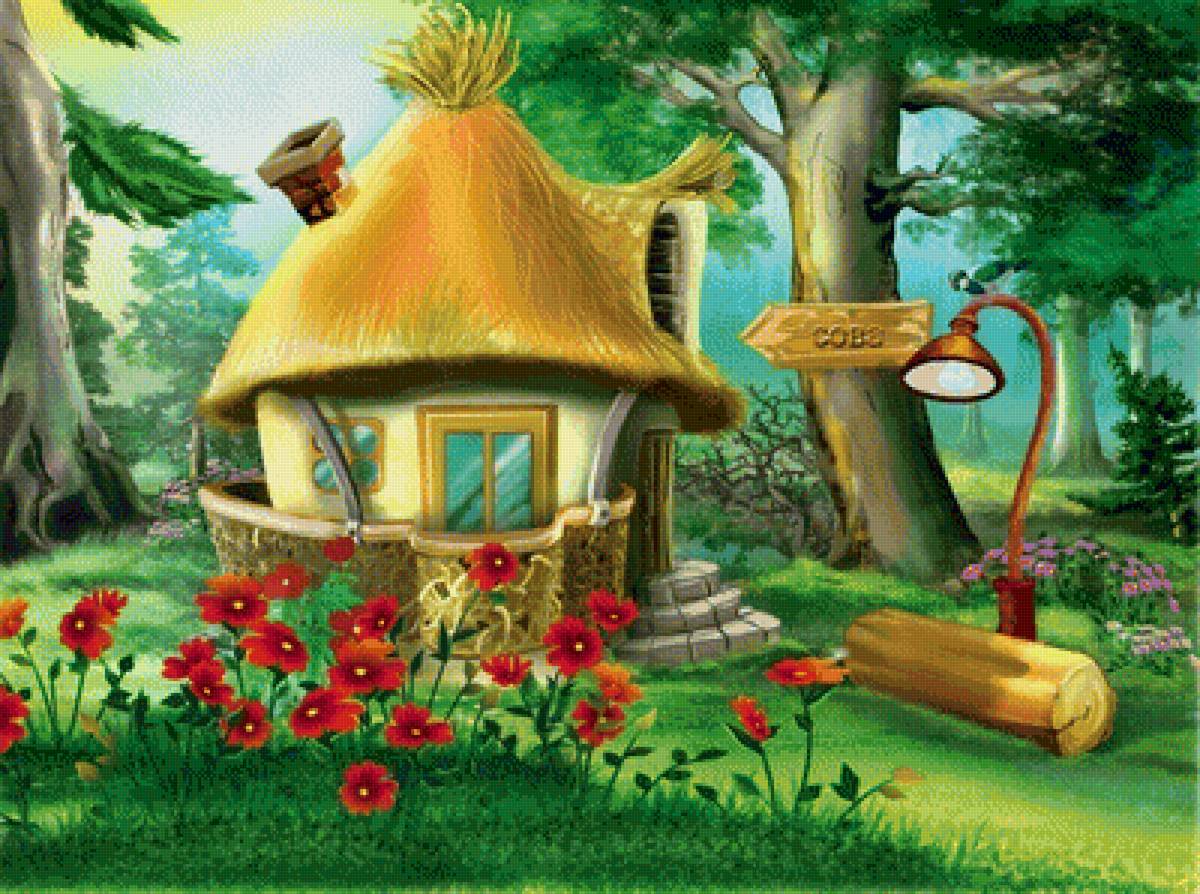 Магазин гнома Эконома
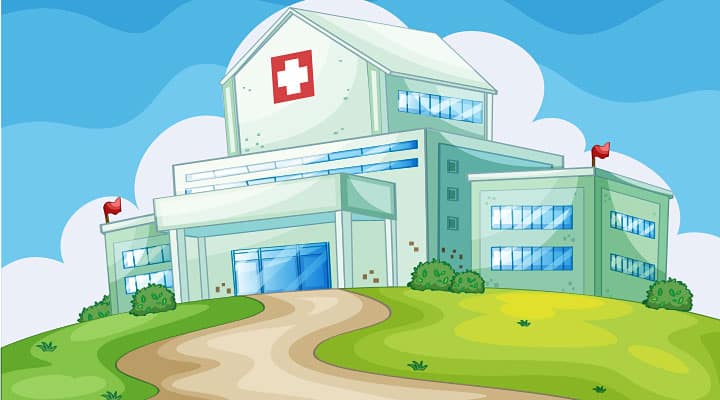 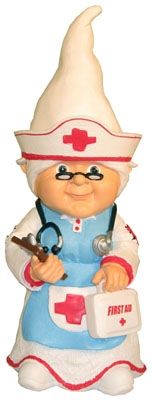 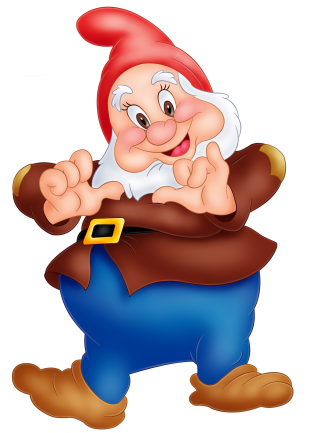 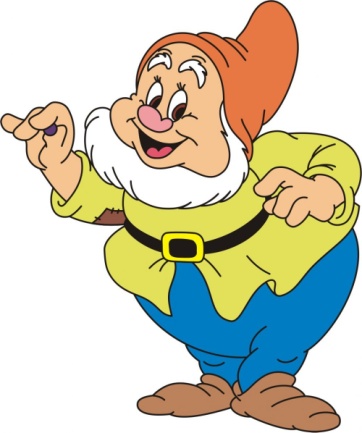 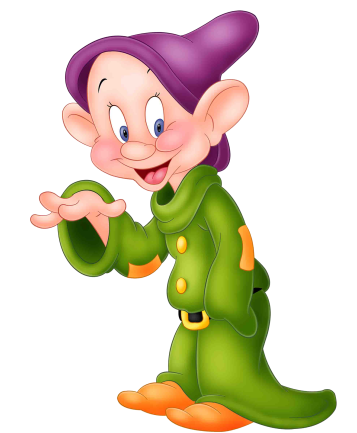 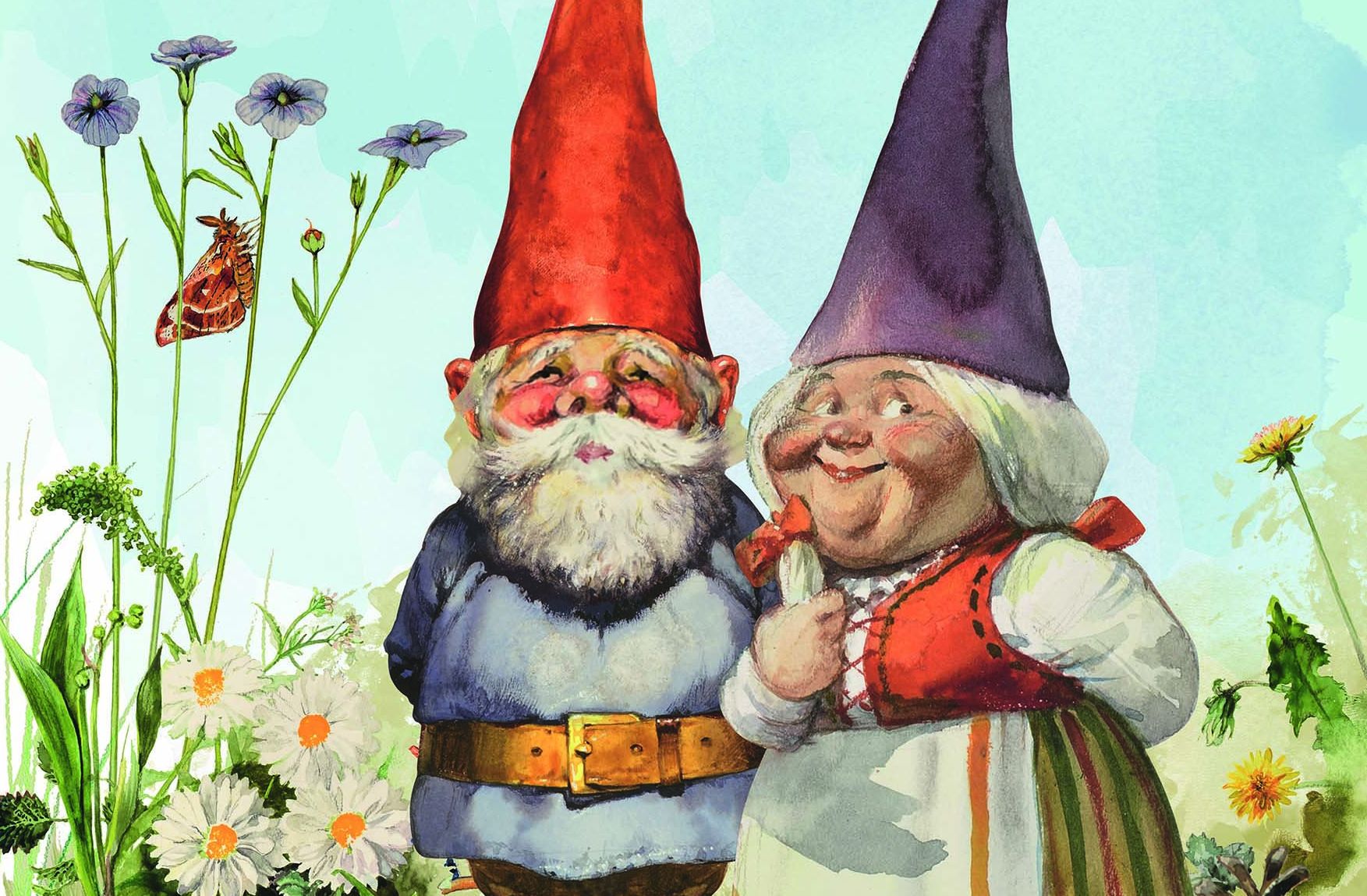